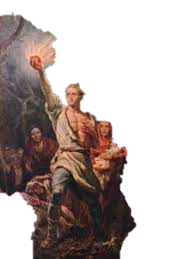 TRÁI TIM ĐAN KÔ
(Mắc-xim Go-rơ-ki)
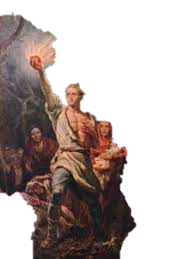 A
Hoạt động khởi động
Hoạt động khởi động
Đã bao giờ em cùng với gia đình hoặc bạn bè đến một vùng đất xa lạ chưa? Theo em những chuyến đi như vậy sẽ có những có khăn gì? Chúng ta cần trang bị những gì?
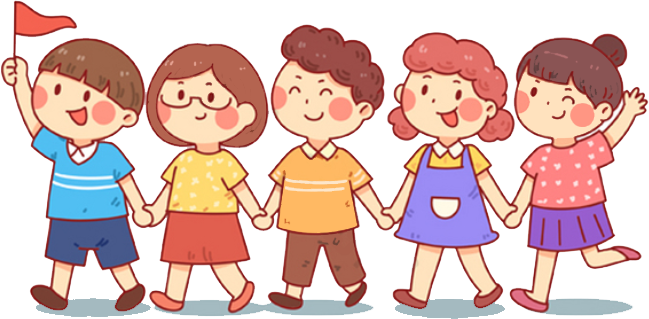 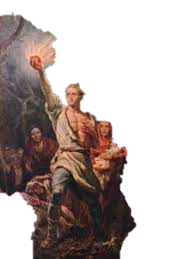 B
Hình thành kiến thức
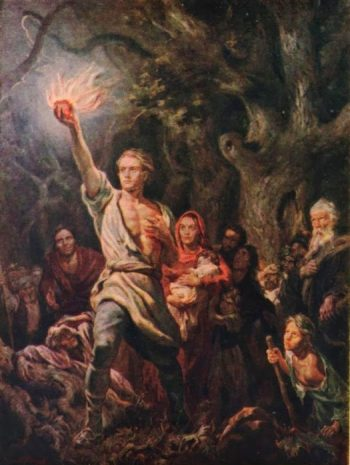 I
Đọc và tìm 
hiểu chung
1. Đọc
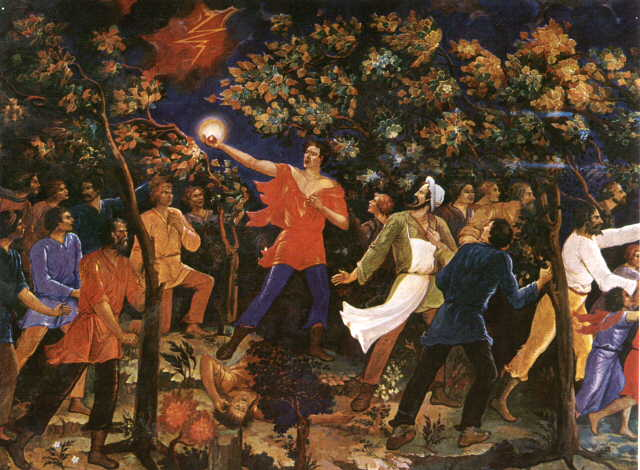 HS biết cách đọc diễn cảm
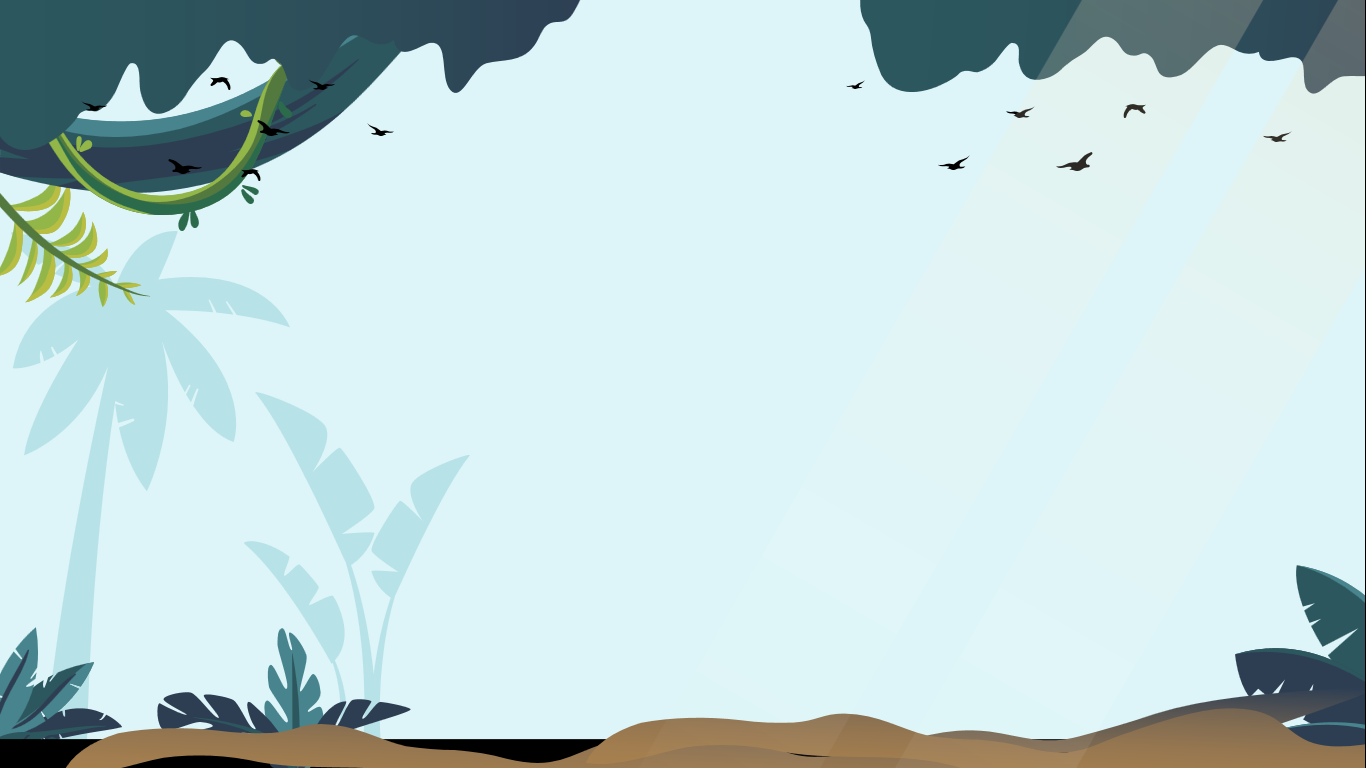 2. Tìm hiểu chung
Trình bày vài thông tin về tác giả, tác phẩm
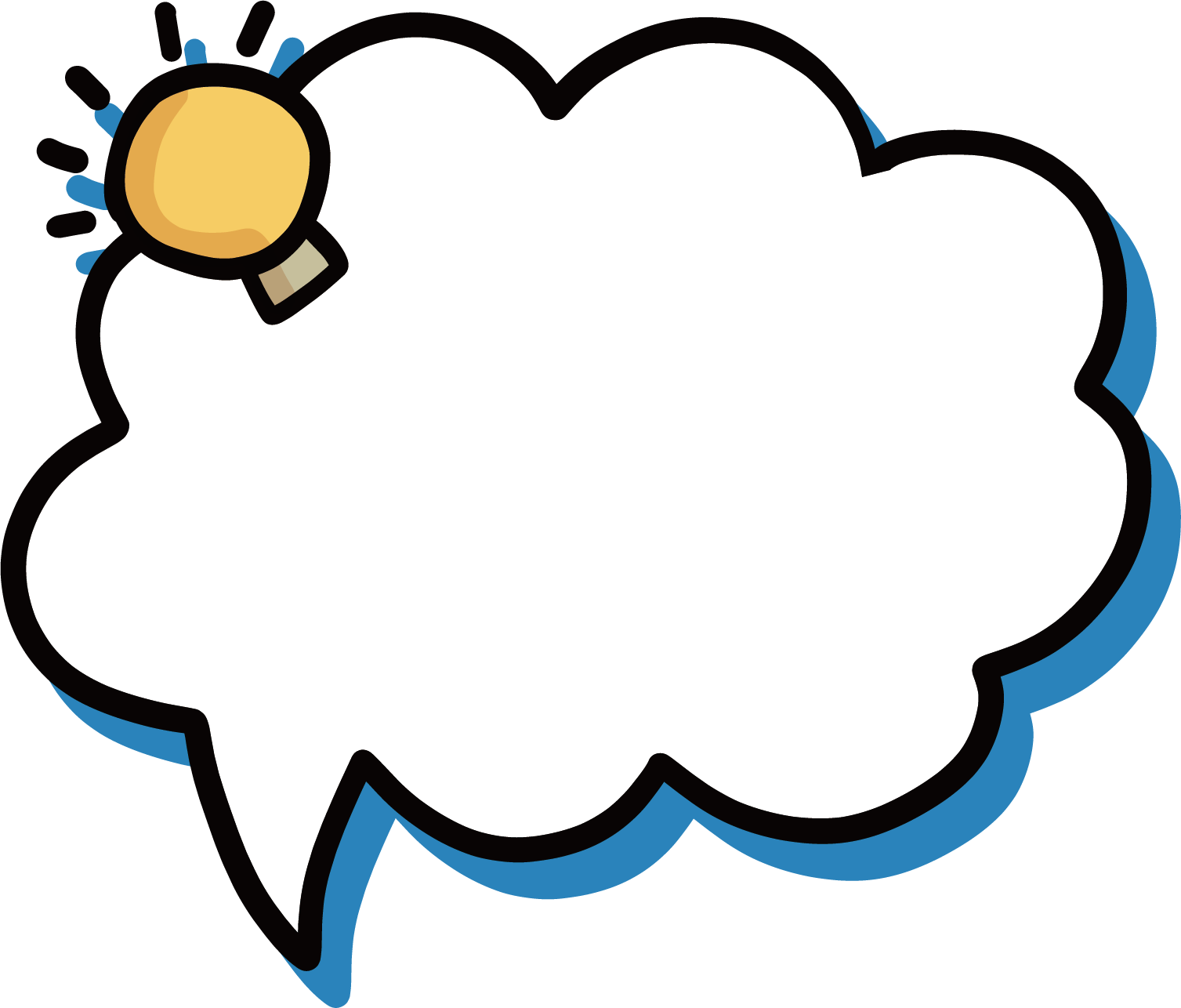 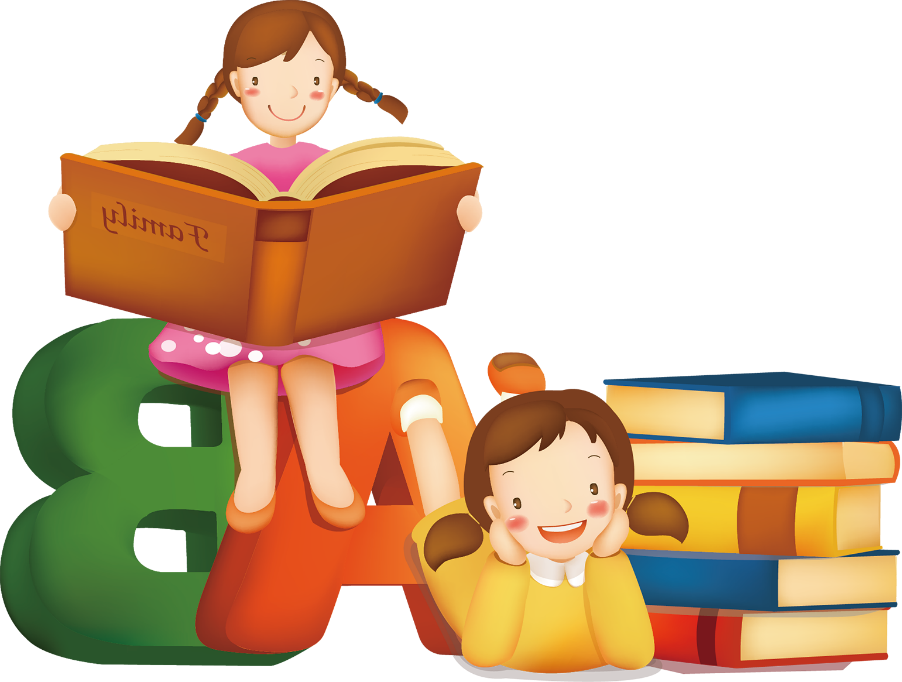 - Tên thật là A-lếch-xây Pê-scop
- Quê quán: Nga
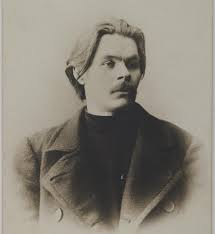 - Cuộc sống vất vả, mồ côi cả cha lẫn mẹ. Phải chịu một sự giáo dục nghiệt ngã, hà khắc của ông ngoại.
- Ông rất ham đọc sách và chính niềm đam mê này cùng những bươn trải đã giúp ông nảy sinh cảm hứng và năng lực áng tác văn chương.
Mác-xim Go-rơ-ki 
(1868-1936)
NHỮNG TÁC PHẨM TIÊU BIỂU CỦA ÔNG:
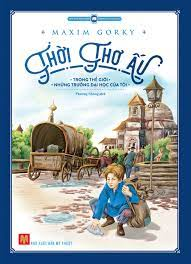 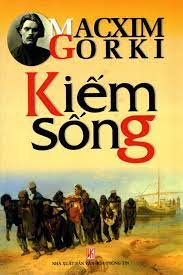 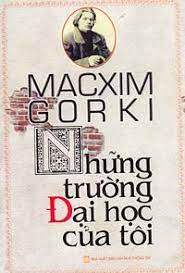 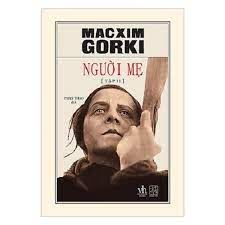 (1906-1907)
(1916)
(1923)
(1913-1914)
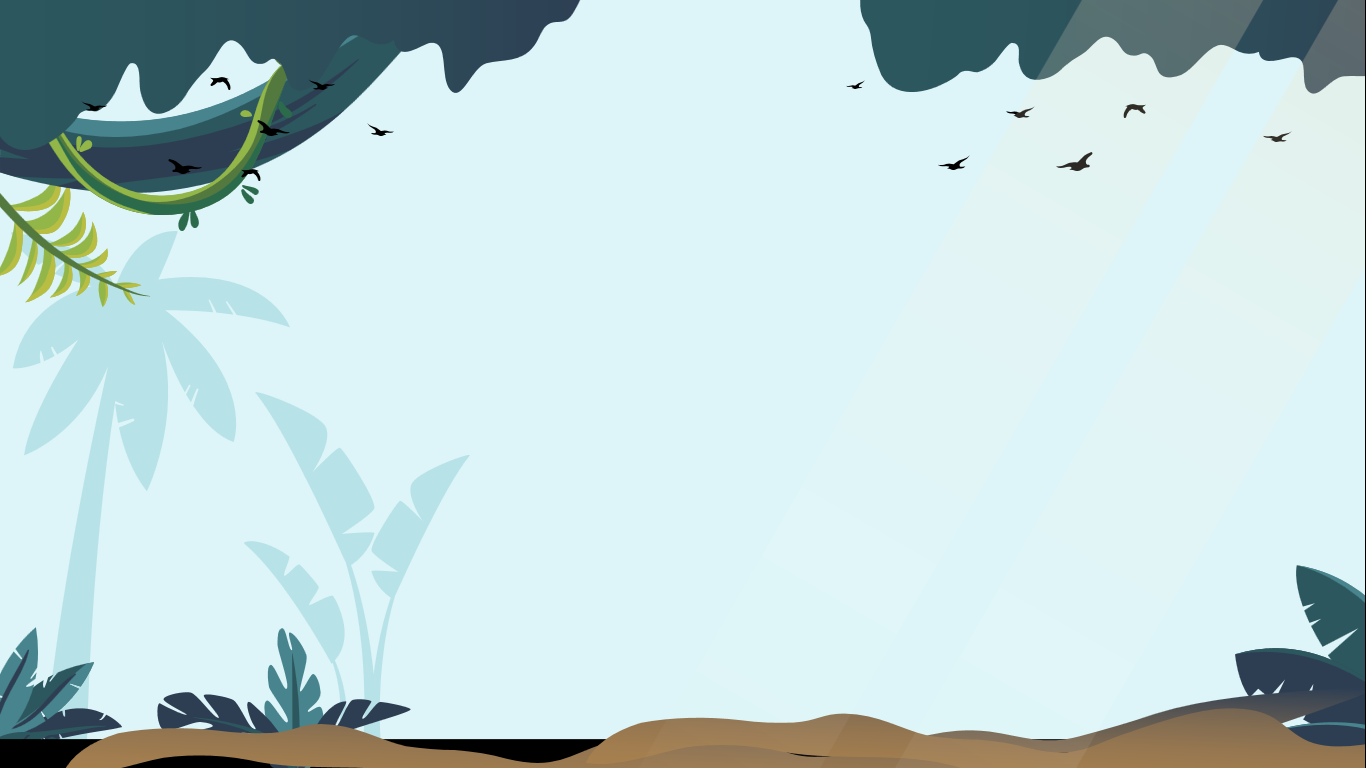 2. Tác phẩm
- Thể loại:  truyện ngắn
Phương thức biểu đạt: tự sự, biểu cảm
- Xuất xứ: trích ở phần cuối Tuyển tập truyện ngắn Mác-xim Go-rơ-ki, NXB Văn học 2012.
- Ngôi kể: thứ nhất.
*Bố cục: 2 phần
02
01
Từ đầu đến “làm anh buồn rầu”: Đan-kô – một thủ lĩnh can đảm, yêu thương mọi người nhưng phải chịu nhiều tổn thương.
Còn lại: Cái chết của Đan-kô và tấm lòng nhân ái của anh.
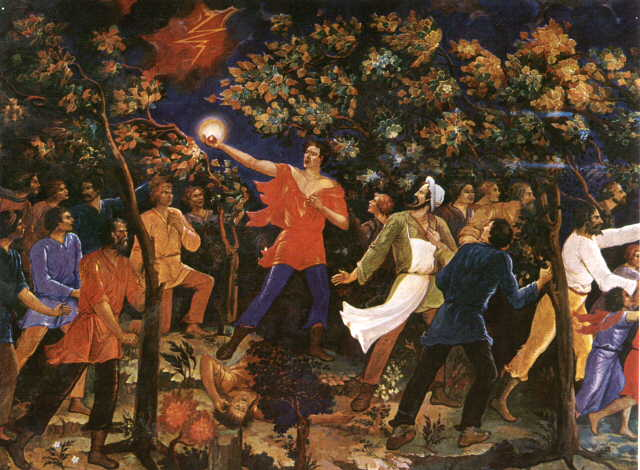 III
SUY NGẪM VÀ PHẢN HỒI
1. Tóm tắt các sự kiện chính
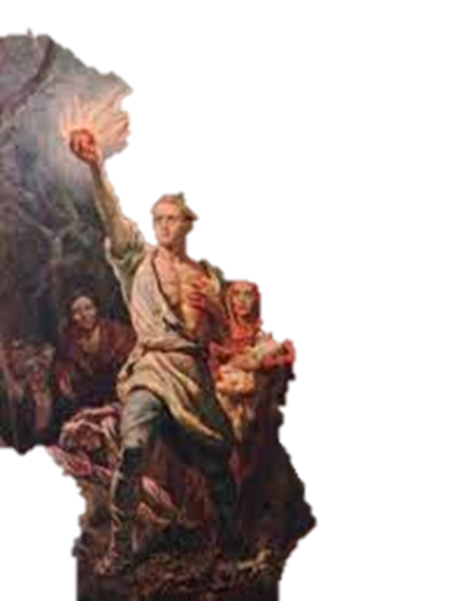 - Những người trong bộ lạc kết tội Đan-kô và muốn trừng phạt anh khi dẫn họ vào rừng sâu.
a
- Đan-kô xé lồng ngực, lấy ánh sáng trái tim soi cho đoàn người thoát khỏi khu rừng
b
- Cảm nhận của nhân vật tôi về Đan-kô sau câu chuyện của bà lão I-dec-ghin.
c
2. Lời người kể chuyện
2. Lời người kể chuyện
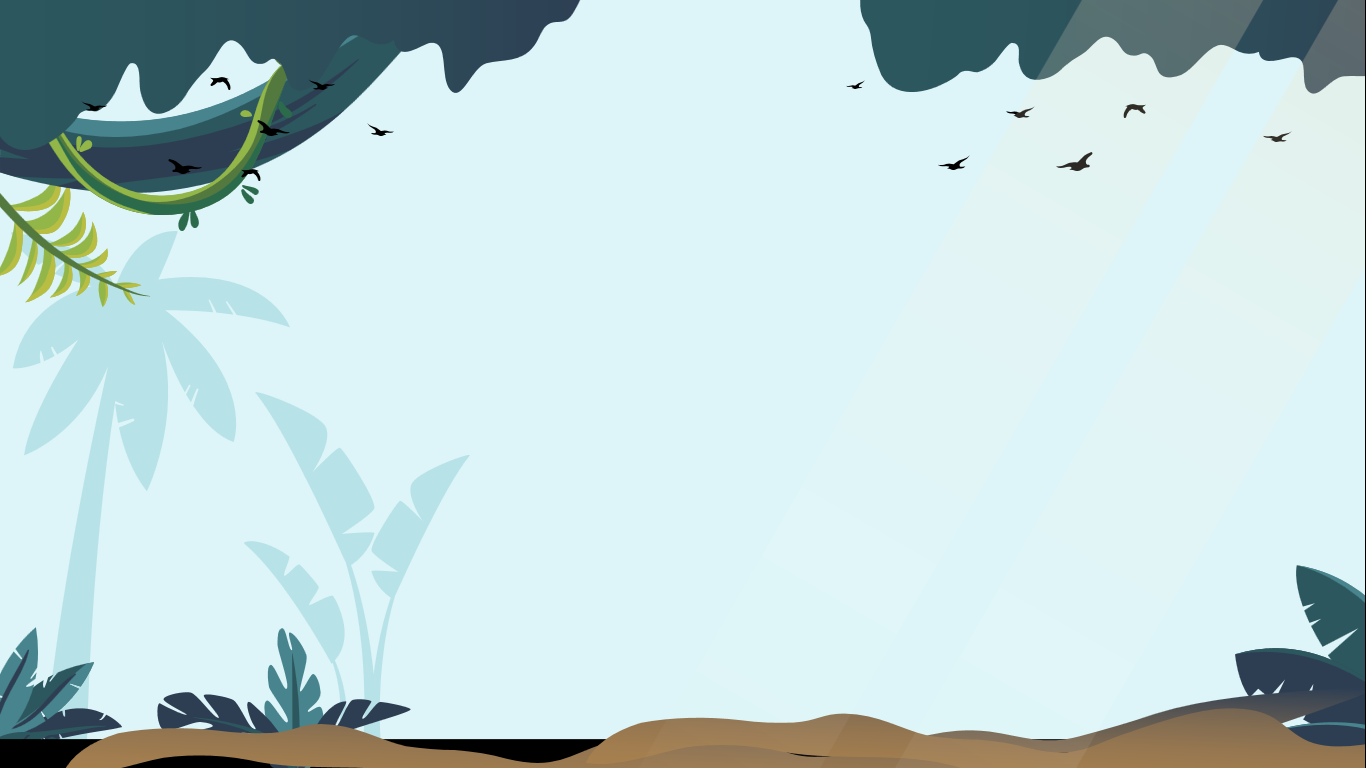 Ý nghĩa ngôi kể.
- Giúp người đọc phân biệt được hai câu chuyện: câu chuyện nhân vật tôi kể về bà lão I-dec-ghin và câu chuyện về Đan-kô mà bà lão I-dec-ghin kể cho nhân vật tôi nghe
- Giúp người đọc thấy được sự thay đổi trong cảm xúc, suy nghĩ của nhân vật tôi sau khi nghe câu chuyện về Đan-kô
- Giúp người đọc phân biệt giữa hai thế giới: thế giới thực tại là câu chuyện của bà lão và nhân vật tôi; thế giới huyền ảo, tưởng tượng là câu chuyện về Đan-kô
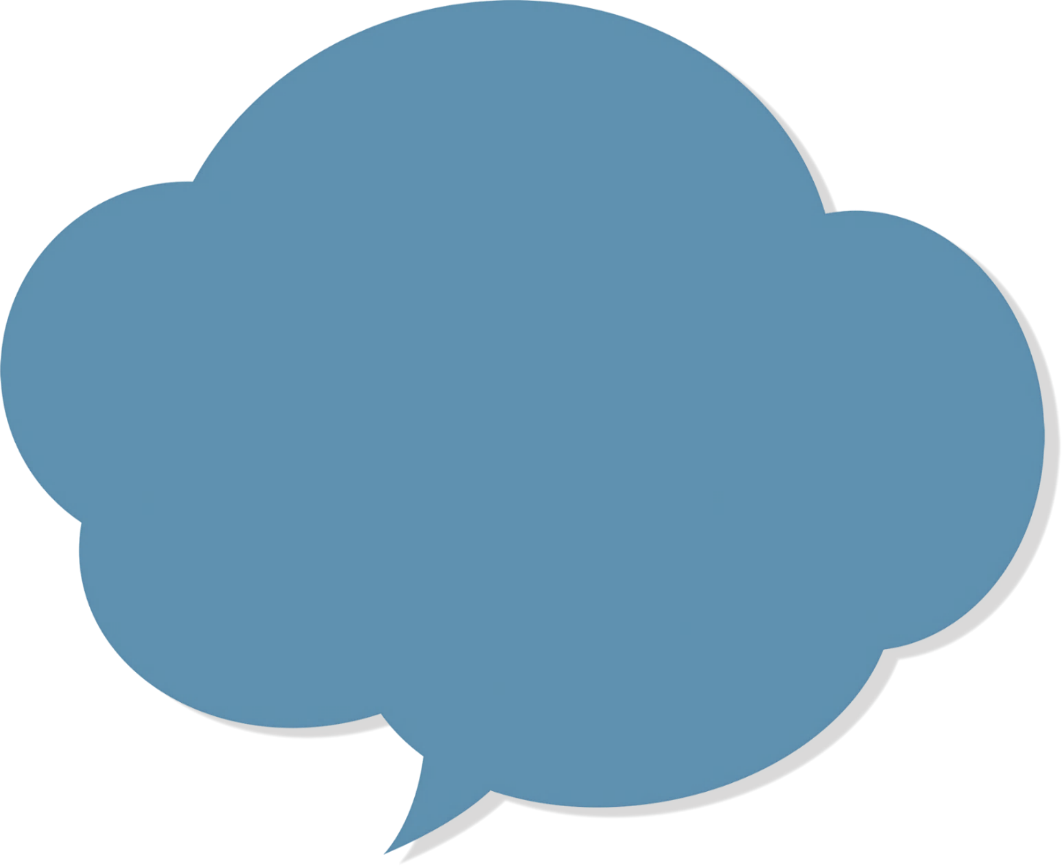 3. So sánh, mở rộng
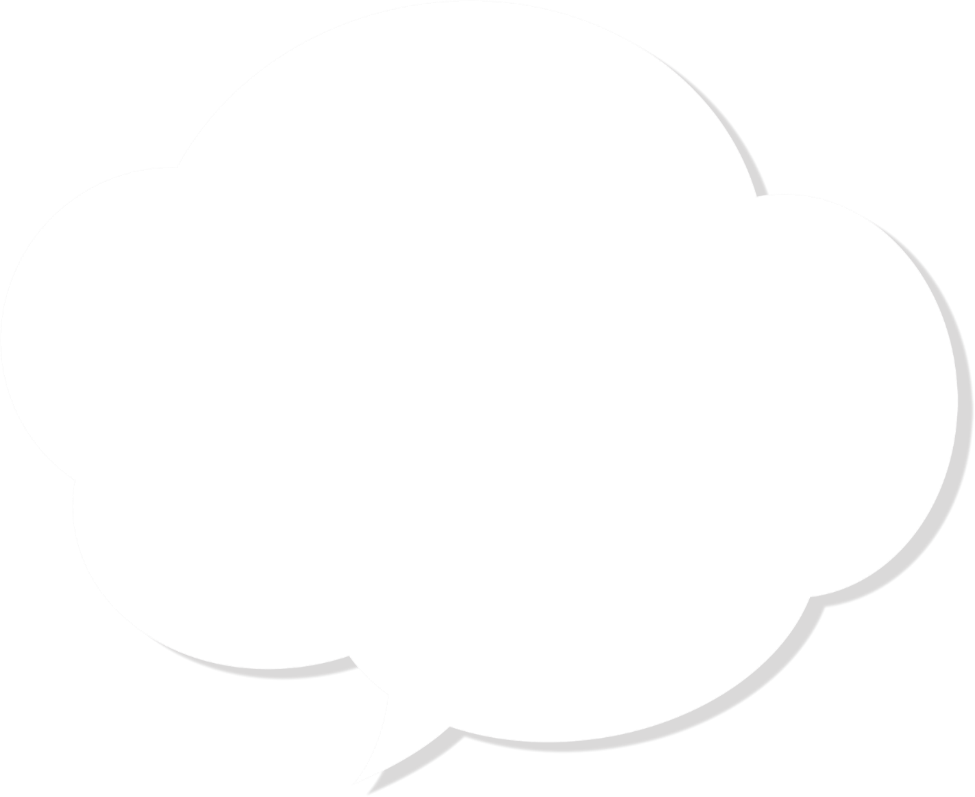 Câu 3:
 Hãy chỉ ra sự khác biệt về cách sử dụng yếu tố tưởng tượng trong các văn bản truyện khoa học viễn tưởng mà em đã học và văn bản Trái tim Đan-Kô
Câu 3:
 Hãy chỉ ra sự khác biệt về cách sử dụng yếu tố tưởng tượng trong các văn bản truyện khoa học viễn tưởng mà em đã học và văn bản Trái tim Đan-Kô
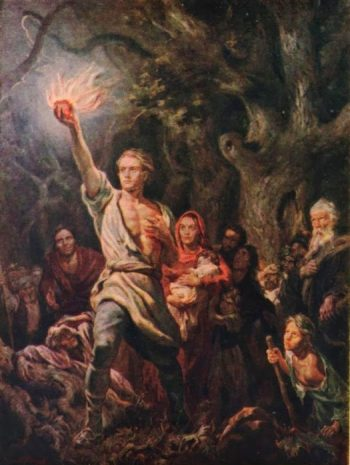 III
Tổng kết
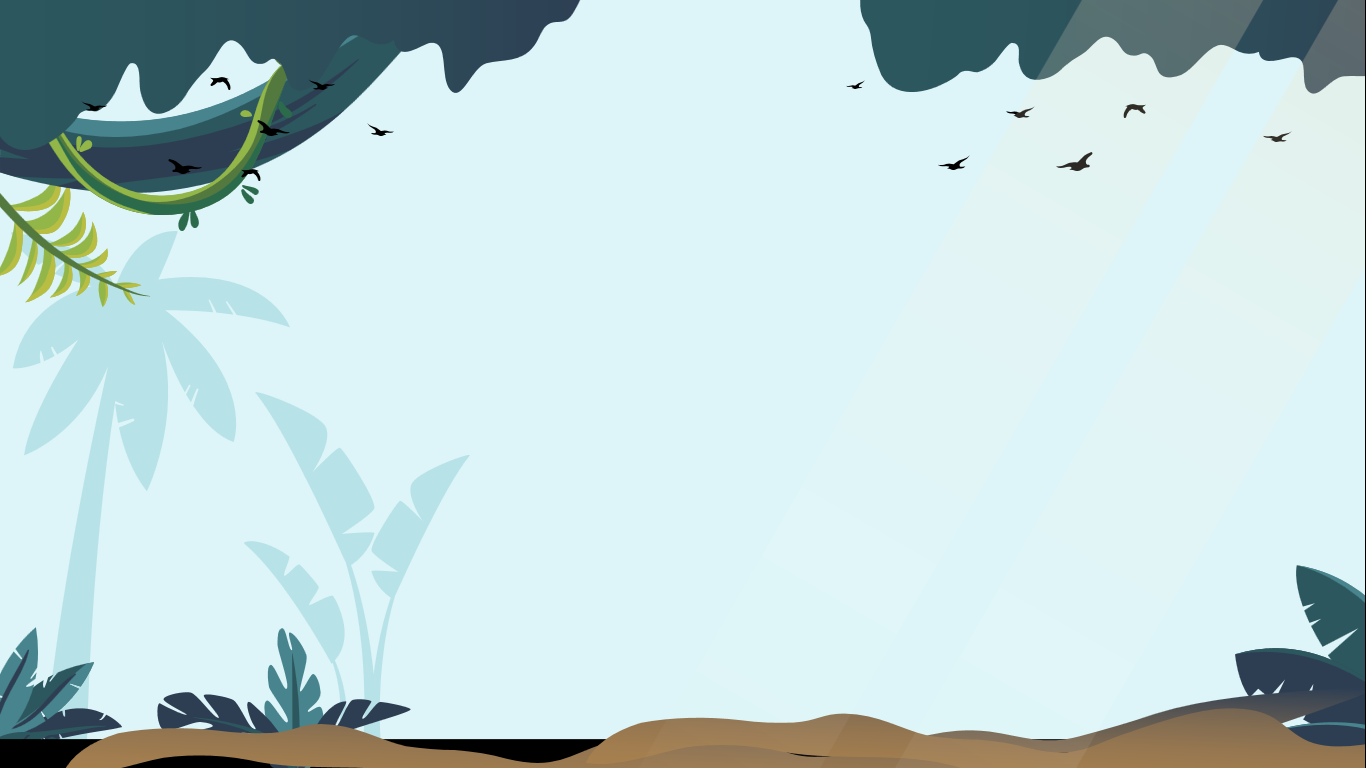 III. Tổng kết
01
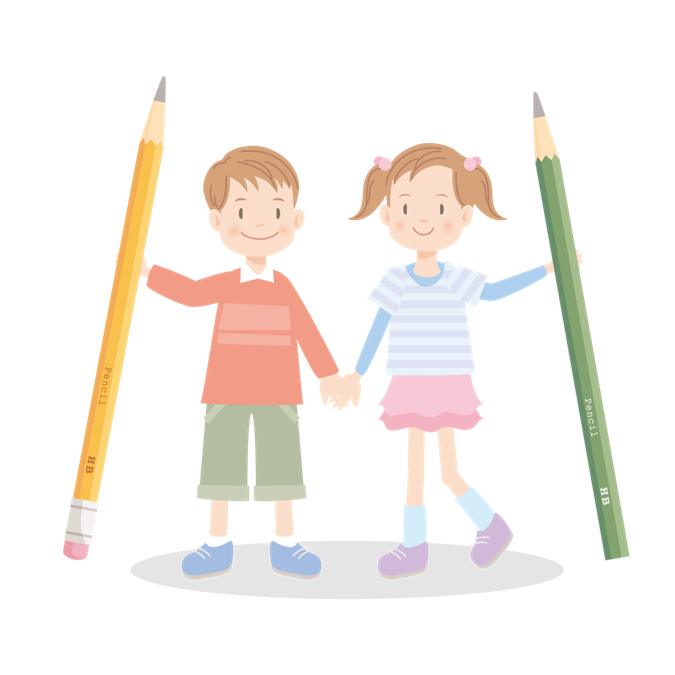 Theo em, nội dung của văn bản là gì?
02
Nghệ thuật đặc sắc được thể hiện qua văn bản?
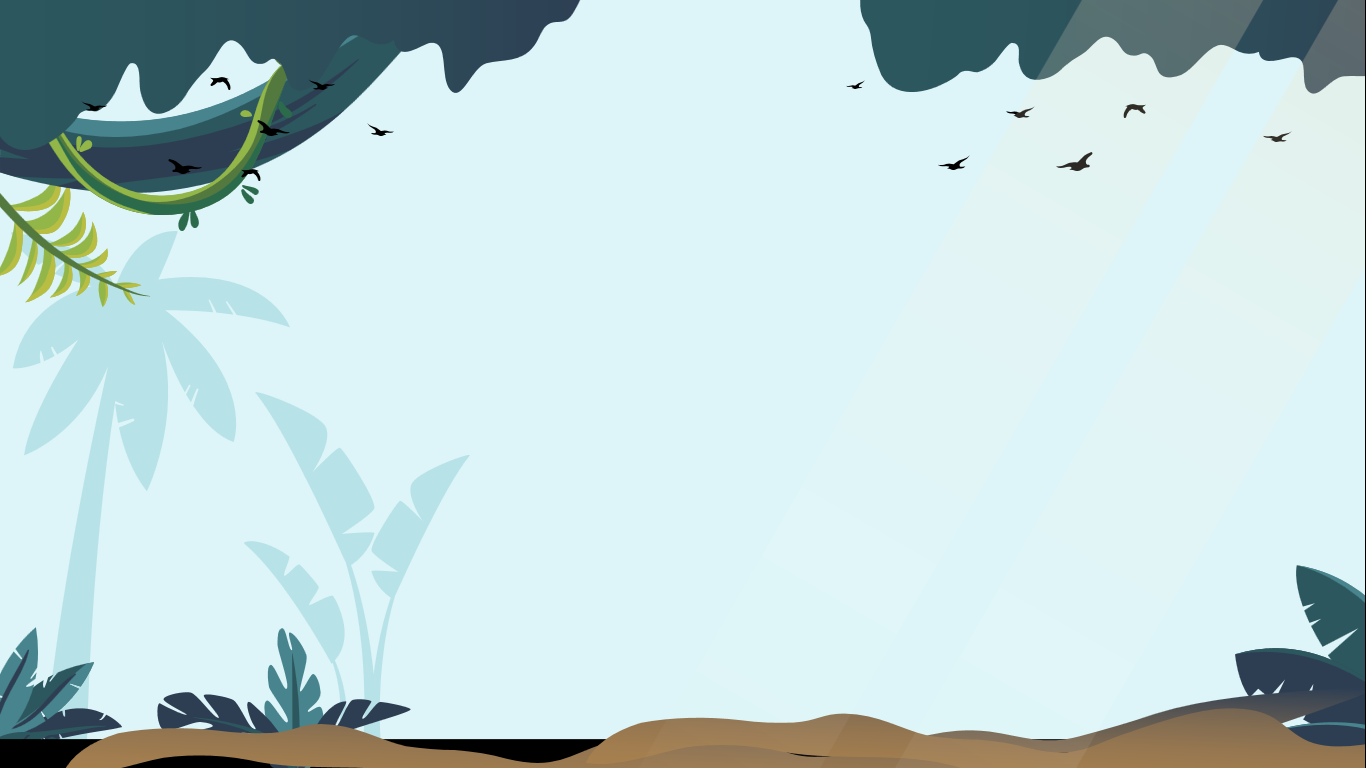 1. Nội dung
Văn bản Trái tim Đan-kô kể chuyện về người anh hùng Đan-kô: một thủ lĩnh can đảm, yêu tự do, giàu lòng vị tha, yêu thương mọi người nhưng phải chịu nhiều tổn thương. Cuối cùng Đan-kô đã chết nhưng trái tim nhân ái của ông vẫn rực cháy.
2. Nghệ thuật
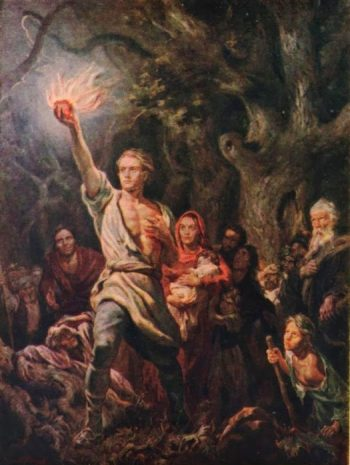 01
Truyện có nhiều yếu tố tưởng tượng
02
Từ ngữ miêu tả sinh động, gợi cảm
03
Xây dựng tình huống, truyện kể giàu ý nghĩa.
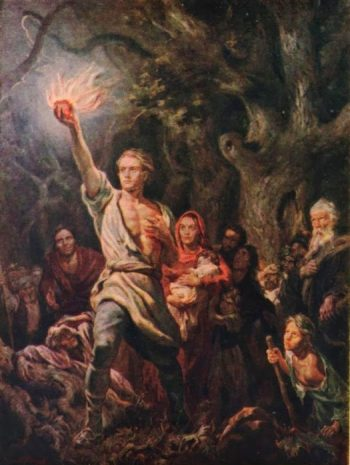 C
Hoạt động luyện tập
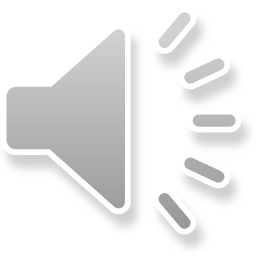 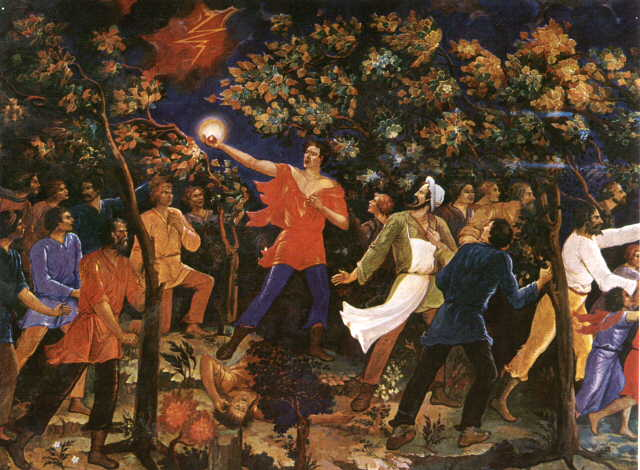 LUYỆN TẬP
Vòng quanh văn học
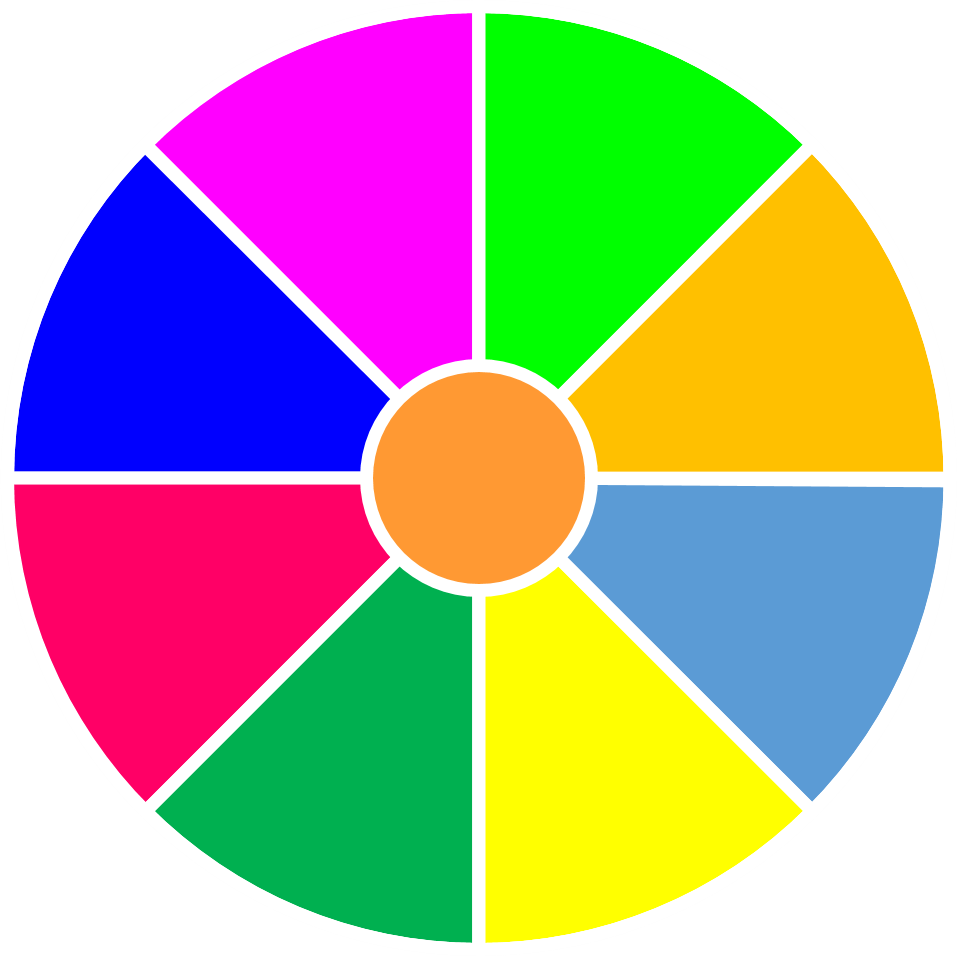 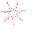 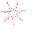 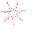 7
8
Đan ko
Tàu Nau-ti-lơtx
Thác sô-cô-la
Quơn-cơ
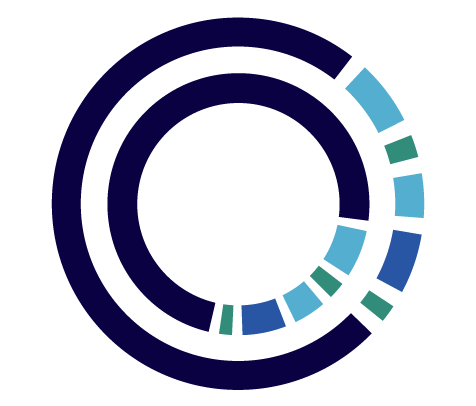 7
10
Người tí hon
bà lão I-den-ghin
Thuyền trưởng Nemo
Viễn tưởng
10
9
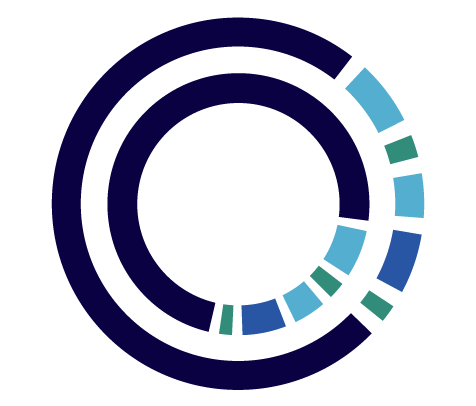 STOP
QUAY
8
9
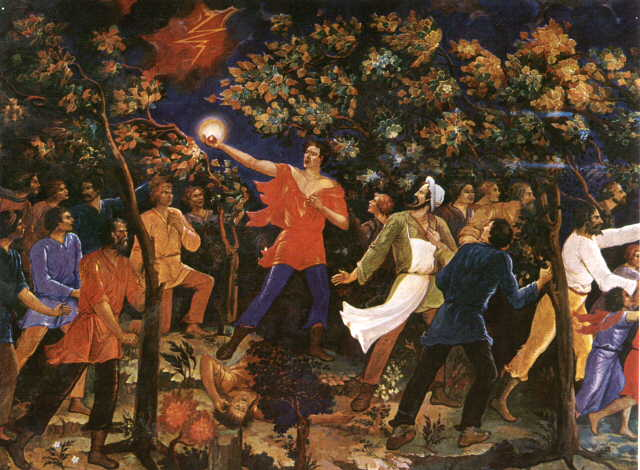 Câu 1: Đọc đoạn “Bà lão im lặng và nhìn ra thảo nguyên, … chỉ nở ra trong giây lát”. Đây là lời kể của ai?
A. Tác giả
B. Người kể chuyện là nhân vật “bà lão”
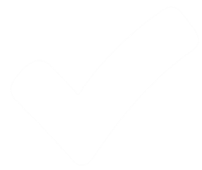 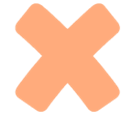 C. Người kể chuyện xưng “tôi”.
D. Một người trong bộ lạc.
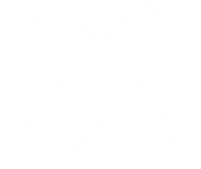 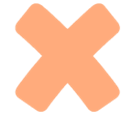 Câu 2: Đọc đoạn “Đan-kô dẫn họ đi … Trái tim toé ra một loạt tia sáng, rồi tắt ngấm”. Đây là lời kể của ai?
A. Người kể chuyện xưng “tôi”.
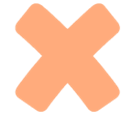 B. Người kể chuyện là nhân vật “bà lão”
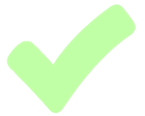 C. Tác giả
D. Một người trong bộ lạc.
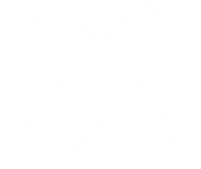 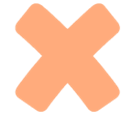 Câu 3: Hai thế giới trong văn bản là gì?
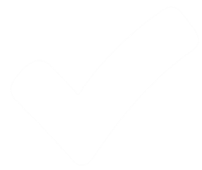 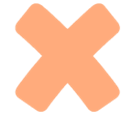 A. Thế giới thực tại và thế giới trong mơ.
B. Thế giới tưởng tượng và thế giới huyễn hoặc.
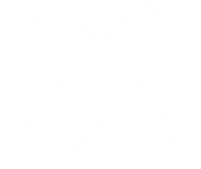 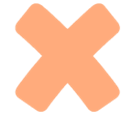 C. Thế giới thực tại và thế giới huyền ảo, tưởng tượng.
D. Chỉ có một thế giới trong văn bản.
QUAY VỀ
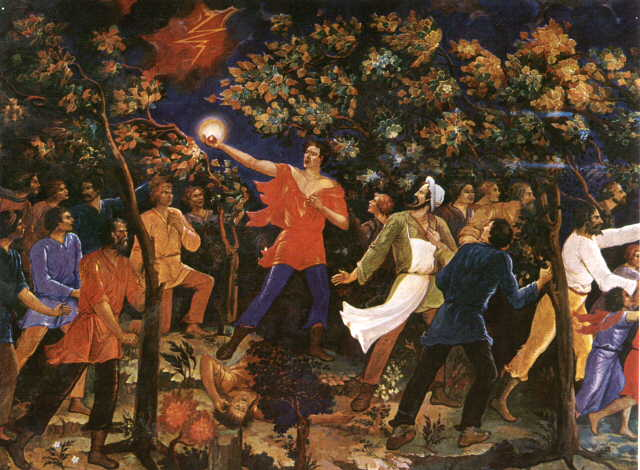 Câu 4: Không gian trong văn bản là ở đâu?
A. Thảo nguyên xanh, dòng suối mát lành.
B. Đêm tối ở I-dec-ghin.
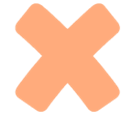 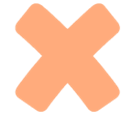 C. Rừng già, đầm lầy nguyên sinh gắn với huyền thoại về người anh hùng của bộ lạc.
D. Thế giới vô thưởng vô phạt.
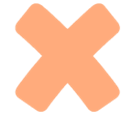 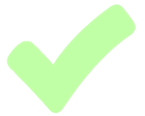 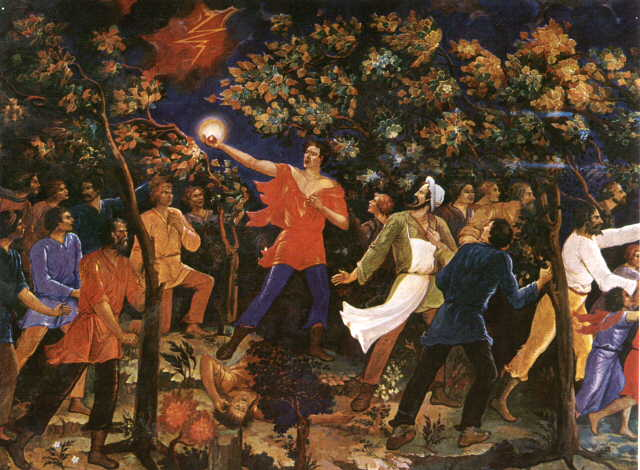 Câu 5: Ai là tác giả của văn bản “Trái tim Đan-kô”?
A. Jules Verne
B. Macxim Gorki
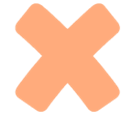 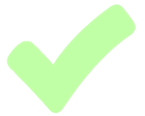 D. Truyện cổ tích
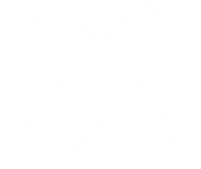 C. William Shakespeare
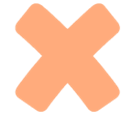 QUAY VỀ
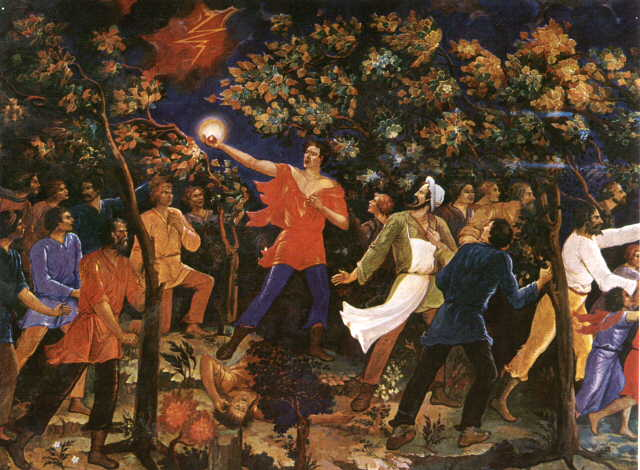 Câu 6: Văn bản được trích ra từ tác phẩm nào?
A. Anh hùng Đan-kô
B. Khu rừng già
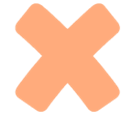 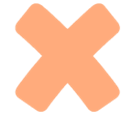 C. Ánh sao xa xôi
D. Bà lão I-dec-ghin
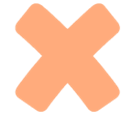 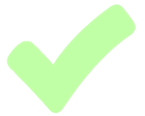 QUAY VỀ
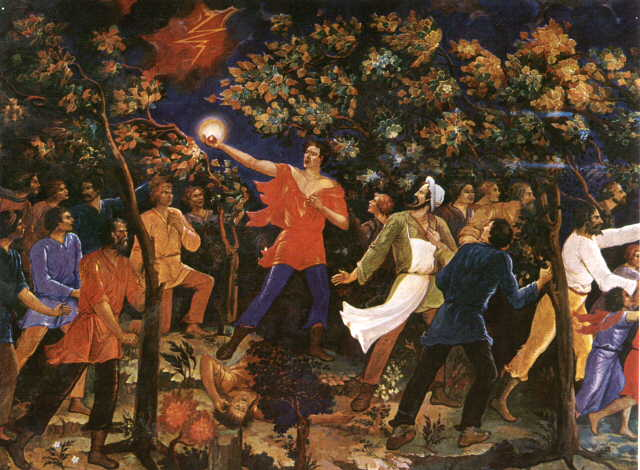 Câu 7: Nhân vật kể chuyện trong văn bản có sự thay đổi ngôi kể nhằm:
A. Chuyển hoá điều không tưởng thành hiện thực.
B. Tách bạch hai thế giới: thực tại và huyền thoại.
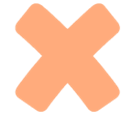 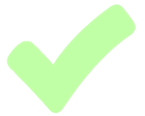 C. Thay đổi số phận..
D. Thay đổi định kiến..
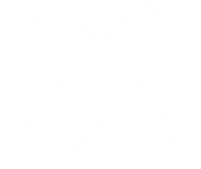 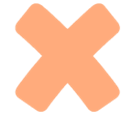 QUAY VỀ
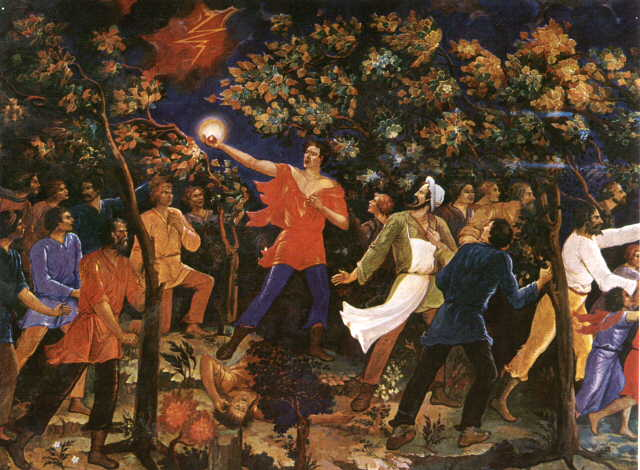 Câu 8: Đâu không phải là một hình ảnh trong văn bản?
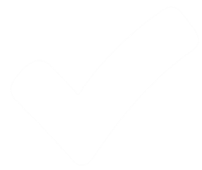 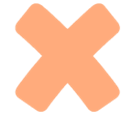 B. Đan-kô lấy trái tim ra soi đường
A. Đan-kô xé toang lồng ngực
C. Nỗi nhớ miên man về vùng đất cũ
D. Trái tim cháy sáng như ánh đuốc
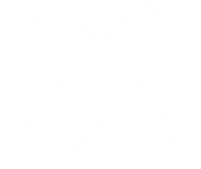 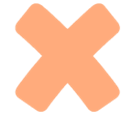 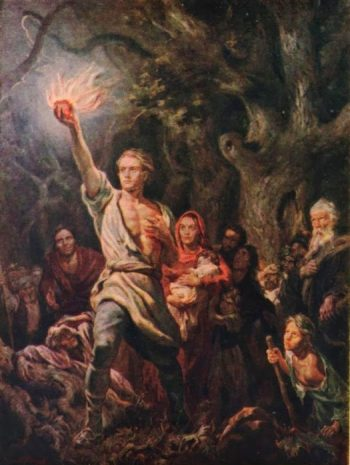 D
Hoạt động vận dụng
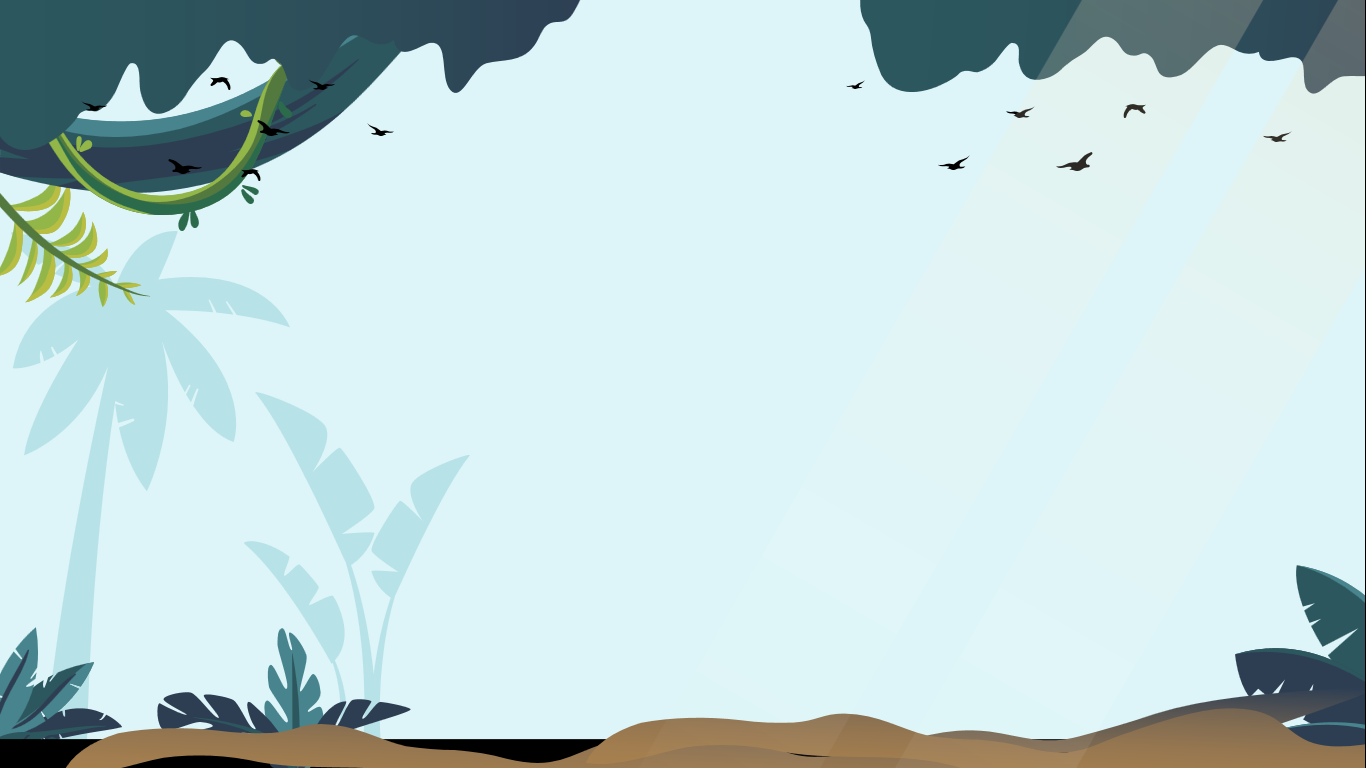 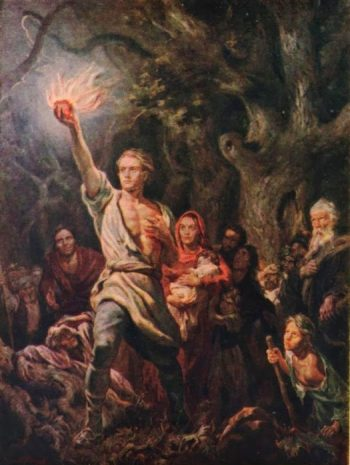 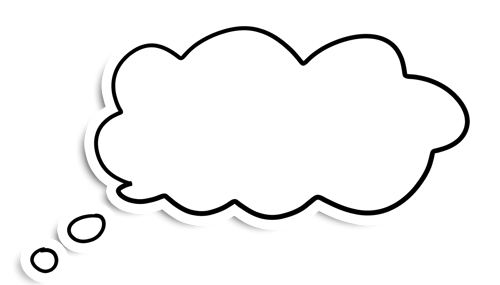 Viết một đoạn văn chia sẻ suy nghĩ của em về nhân vật Đan-kô